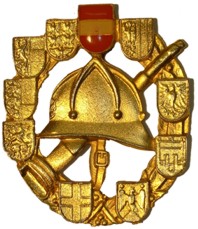 NÖ Feuerwehrleistungsabzeichen in Gold (FLA Gold)
Disziplin: „Führungsverfahren“Beispiel 8
1
Bsp 8
Aufgabe A Brandeinsatz
 
An einem windigen heißen Juli- und Werktag löst um 10.15 Uhr die Bezirksalarmzentrale für die Feuerwehr A-Stadt die Alarmstufe B2 (nur örtliche zuständige Feuerwehr mit 3 Fahrzeugen) zu einem Brand in einer Lagerhalle der Firma XY Bahnstraße Nr. 32 aus.

Polizei und Rotes Kreuz sind bereits verständigt, weitere Umstände unbekannt.

Nach der Einsatzleiterliste sind Sie bei diesem Einsatz Einsatzleiter.
2
Um 10.21 Uhr rückt die Feuerwehr A-Stadt mit folgenden, den Richtlinien des NÖ LFV bzw. ÖBFV entsprechenden Einsatzfahrzeugen
1 HLF3
1 HLF2
1 HLF1
und 15 Feuerwehrmitgliedern zu diesem Einsatz aus.


In der Alarmstufe B3 sind folgende Feuerwehren enthalten:
FF B-Stadt 	1 HLF2
		1 HLF1

FF C-Stadt 	1 HLF3
3
1) Kreuzen Sie drei Maßnahmen bzw. Anordnungen an, die Sie vor oder auf der Fahrt zum ca. 1,5 km entfernten Einsatzort treffen können. 
 
	Verständigung des Reporters der Lokalzeitung
	Einteilung der Einsatzstelle in 5 Einsatzabschnitte
	Mannschaft auf die Fahrzeuge aufteilen und Kurzinfo für 			den Einsatz geben
	An die Bezirksalarmzentrale Ausrückmeldung absetzen 			lassen	
	Melder mit der Organisation von Betriebsmitteln 				beauftragen
	Einsatzsofortmeldung verfassen und durch Funker 				absetzen lassen
	an den Zugskommandanten der „ C-Stadt „ den 				Angriffsbefehl erteilen
	Gewerbebehörde und Bauamt verständigen
	Der Brandschutzbeauftragte des Betriebes ist zu alarmieren
	Ort und Termin für die Lagebesprechung festsetzen
X
X
X
4
2) Was ist Ihre erste Tätigkeit als Einsatzleiter nach dem Eintreffen am Einsatzort?
 
	Melder mit der Mithilfe bei der Brandursachenermittlung 		beauftragen
	Einsatzbefehl an den GKDTen HLF2 der FF C-Stadt 		erteilen
	Standortmöglichkeit für die Einsatzfahrzeuge suchen
	Abwägen der Möglichkeiten für die Gefahrenabwehr
	Umsetzung des Entschlusses und den Plan der 			Durchführung erstellen
	Wasserentnahmestellen erkunden und beurteilen
	Erfassen des Auftrages und Befehlsüberwachung 			durchführen
	Orte für die Befehlsstellen der Gruppenkommandanten 		erkunden
	Vor- und Nachteile der Einsatzmöglichkeiten beurteilen
	Feststellung der Schadens-, eigenen -, allgemeinen Lage
X
5
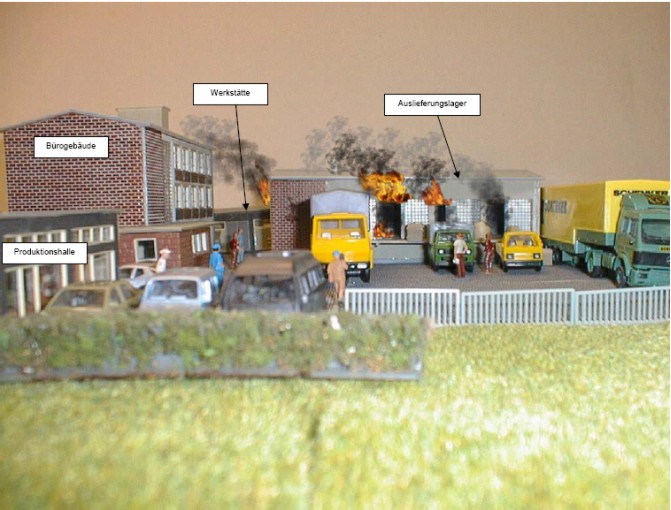 6
Auslieferungslager
A-Stadt Bahnstraße Nr. 32
Lagerhallenbrand
Einige Paletten Papier, Karton

Laut Auskunft von Zeugen sind 
keine Personen in der 
brennenden Halle

Überflurhydranten:
- Betriebseinfahrt,
- Bahnstraße ca. 120 m links,
- Bahnstraße ca. 160 m rechts
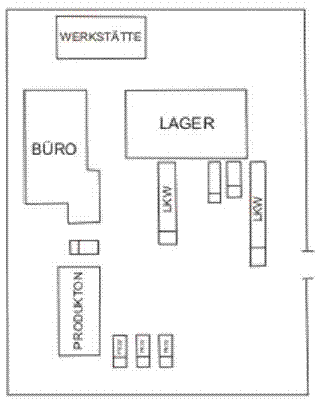 7
3) Stellen Sie fest, worin die größte Gefahr nach Ihrer Erkundung liegt? 

	Ausbreitung und Übergreifen des Brandes auf die 			dahinter stehende Werkstätte
	Fluchtweg für die Personen im Bürogebäude 				unpassierbar
	Rauchausbreitung auf die oberen Stockwerke des 			Bürogebäudes
	Brandrauchbelastung für die Umwelt
	Ausbreitung des Brandes auf die links vorne stehende 		Produktionshalle
	Behinderung und Gefährdung durch Betriebsangehörige
	Brandausbreitung auf die gesamte Lagerhalle und auf die 		davor stehenden Fahrzeuge
	Produktionsausfall durch brandbedingten Stromausfall
X
8
4) Sie entschließen sich folgende Maßnahmen zu setzen:
 
	Einsatz der FF A-Stadt (wozu?) 
	
	Brandschutz der bedrohten Fahrzeuge und deren 			Entfernung
	Brandbekämpfung nur mit Wasserwerfer im Außenangriff	Evakuierung des gesamten Geländes	sofortiges Errichten eines ASSP und Atemluftkompressor 		anfordern
	Übergreifen des Brandes auf das Bürogebäude 			verhindern
	Einsatzleitstelle auf der Betriebszufahrt errichten
	Brandrauch mit Sprühstrahl niederschlagen
	Notstromversorgung für die Produktionshalle
	Alarmierung der Feuerwehren 
	      B-Dorf (wozu?)
	      C-Dorf (wozu?)
X
Verhindern der Brand-
ausbreitung (Lagerhalle, Fahrzeuge, Nachbargebäude)
X
X
X
X
X
Brandbekämpfung
Wasserversorgung, Reserve
9
5) Zur Umsetzung des Entschlusses geben Sie als Einsatzleiter:
 
	einen Einsatzauftrag
	einen Einsatzbescheid
	eine Einsatzmeldung
	einen Befehl
	eine Einsatzweisung
eine Einsatztagung
	eine Einsatzbesprechung
	ein Einsatzgespräch
	einen Einsatzbericht
	eine Einsatzsofortmeldung
X
10
6) Befehl an die Gruppenkommandanten der FF A-Stadt 
1. LAGE: 







 2. ENTSCHLUSS:
Schadenslage:
Brand im Auslieferungslager, keine Personen mehr im Gebäude, Fahrzeuge stark gefährdet
Eigene Lage:
HLF3, HLF2, HLF1, 15 Mitgl., Polizei u. Rettung sind verständigt
Allgemeine Lage
Wind
Ich will die Brandausbreitung auf die ganze Halle u. die Fahrzeuge sowie Nachbarobjekte verhindern und die Brandbekämpfung durchführen.
11
3. DURCHFÜHRUNG:
HLF3 führt Innenangriff durch und verhindert das Übergreifen des Brandes auf die restliche Halle. Wasserentnahmestelle Überflurhydrant bei Betriebs-Einfahrt. 
HLF2 verhindert Übergreifen auf Fahrzeuge und Nachbarobjekte, Wasserversorgung Überflurhydrant Bahnstraße links
HLF1 errichtet Einsatzleitung und ASSP bei Betriebs-einfahrt, fordert Feuerwehren lt. Alarmstufe B3 und AL-Kompressor an, stellt Einvernehmen mit Polizei und Rettung her und entfernt die Fahrzeuge vor der Halle.
12
4. VERSORGUNG:



 
5. VERBINDUNG :
Atemschutzsammelplatz bei Betriebszufahrt
Sonstiges im Bedarfsfall bei der Einsatzleitung im HLF1 A-Stadt bei der Betriebszufahrt anfordern
Einsatzleitung ist das HLF1 A-Stadt bei der Betriebseinfahrt
Funkverbindung Sprechgruppe FW-ZT-Haupt

Wiederholen !
Durchführen !
13
7) Änderung der Lage

Die Firmenleitung gibt bekannt, dass im rechten hinteren Teil der brennenden Lagerhalle eine Palette mit Lösungsmittel (leicht brennbare Flüssigkeit) gelagert ist.

Kreuzen Sie aus den folgenden Möglichkeiten jene zwei Maßnahmen an, die Sie als Einsatzleiter aufgrund der neuen Lage sofort anordnen:
14
BAZ mit der Alarmierung einer Schadstoffgruppe 			beauftragen
	Einsatz eines Hydroschildes vor der Halle
	gefährdete Palette mit Schwerschaum abdecken
	Atemluftkompressor und Atemschutzsachbearbeiter 			anfordern
	Sie fordern den AFKDTen zur Unterstützung der 			Einsatzleitung an
	Brandausbreitung in Richtung gefährdeter Palette ist 			unbedingt zu verhindern
	Palette mit Lösungsmittel durch die Firma sofort bergen 		lassen
	Wegen akuter Explosionsgefahr ist die Brandbekämpfung 		einzustellen
	Wasserrechtsbehörde und Brandverhütungsstelle sind zu 		alarmieren
	alle am Einsatzort befindlichen Einheiten haben sich bis 		zur Einsatzleitstelle zurück zu ziehen
X
X
15
8) Welche Maßnahmen sind unmittelbar nach dem Einrücken in das Feuerwehrhaus zu setzen? Führen Sie mindestens zwei Antworten an.
- Einrückmeldung absetzen
	- Einsatzbereitschaft herstellen
	- Hygienemaßnahmen

	- Einsatznachbespechung
16
Bsp 8
Aufgabe B Technischer Einsatz 

An einem Oktobertag mit Eisregen löst um 08.24 Uhr die Bezirksalarmzentrale Alarmstufe T2 (örtl. zuständige Feuerwehr A-Stadt, 2 hydraulische Rettungssätze) aus. Ihre Feuerwehr A-Stadt wird zu einem Verkehrsunfall mit Menschenrettung auf die Südumfahrung Höhe X-Bach gerufen. Nähere Umstände unbekannt.

Als Sie im Feuerwehrhaus eintreffen sind bereits einige Mitglieder anwesend.

In Vertretung des Feuerwehrkommandanten sind Sie laut Einsatzleiterliste Ihrer Feuerwehr bei diesem Einsatz Einsatzleiter.
17
Um 08.30 Uhr rückt die Feuerwehr A-Stadt mit folgenden den Richtlinien des NÖ LFV bzw. ÖBFV entsprechenden Fahrzeugen
1 HLF2
1 VRF
und 10 Feuerwehrmitgliedern zu diesem Einsatz aus.

In unmittelbarer Nähe sind weitere den Richtlinien entsprechend ausgerüstete Einsatzfahrzeuge stationiert und sind mit Alarmstufe T3 zu alarmieren.

FF B-Dorf	1 HLF3
		1 WLF (mit Kran)
		1 MTF

FF C-Dorf	1 HLF2
		1 MTF
18
1) Kreuzen Sie drei Maßnahmen bzw. Anordnungen an, die Sie vor oder auf der Fahrt zum ca. 1 km entfernten Einsatzort treffen.
 	Standort der Befehlsstelle und Sicherheitszone festlegen
	Informationseinholung, ob Rettung und Polizei verständigt 	sind
	Einsatzsofortmeldung (Lagemeldung) Presseinformation 	absetzen
	Ausrückmeldung an die Bezirksalarmzentrale absetzen
	Bezirksalarmzentrale mit der Auslösung Alarmstufe B3 	beauftragen
	Entwicklungsbefehl und Angriffsbefehl erteilen
	Auftrag an die Polizei, Verkehrsumleitung durchzuführen
	Bereitstellungsräume für die Reservekräfte festlegen
	Amtsarzt, Staatsanwaltschaft und Bürgermeister 		verständigen
	Mannschaft auf die Einsatzfahrzeuge zu- und aufteilen 	bzw. lt. Ausrückordnung
X
X
X
19
2) Was ist Ihre erste Tätigkeit als Einsatzleiter nach dem Eintreffen am Einsatzort?
 
	Kontrolle: getroffene Maßnahmen überprüfen
	Sicherstellung der Personalien der Unfallsbeteiligten
	Wertgegenstände der Unfallsopfer sicherstellen
	Erkundung für eine Umleitungsmöglichkeit des 				Straßenverkehrs
	Einsatzbefehle an die Feuerwehr C erteilen
	Umsetzung der Schadens- und allgemeinen Lage
	Lageführung und Einsatzdokumentation
	Erfassen des Auftrages und Befehlsüberwachung
	Erkunden der Schadens-, eigenen -, allgemeinen Lage
	Lagebesprechung mit der Straßenmeisterei durchführen
X
20
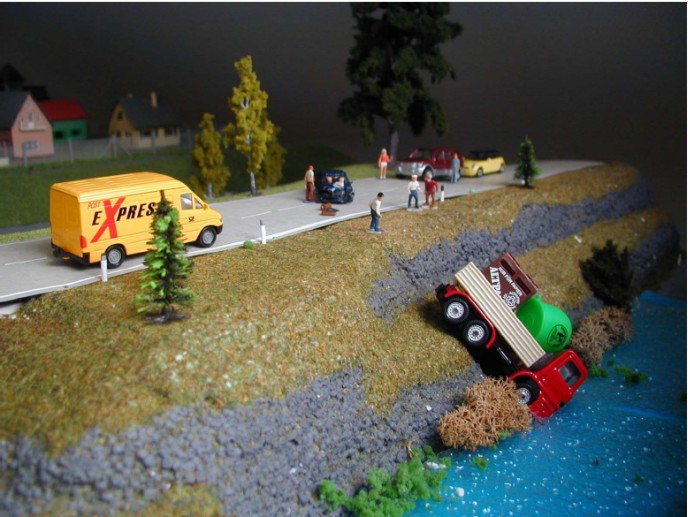 21
Verkehrsunfall

PKW

Lenker und Beifahrer schwer verletzt und eingeklemmt
Fzg schwer beschädigt
Fahrzeugflüssigkeiten ausgetreten

LKW

Fahrerkabine zum Teil unter Wasser, Lenker bereits gerettet, aber verletzt. Vorderachse beschädigt, nicht lenkbar?

Polizei am Einsatzort
Notarzt trifft in Kürze ein

Wrackteile auf der Fahrbahn
22
3) Stellen Sie fest, worin die größte Gefahr nach Ihrer Lagefeststellung liegt? 

	Der LKW könnte komplett in den Bach rutschen
	Verunreinigung des Baches durch ausgetretene Fzg-			Flüssigkeiten
	Weitere Verkehrsunfälle im Unfallbereich
	LKW Ladung droht in den Bach stürzen
	Zustand der verletzten und eingeklemmten 				Fahrzeuginsassen
	Verletzungsrisiko der Einsatzkräfte durch nicht 				ausgelöste Airbag im Unfall-Fzg
	Zivilpersonen retten die Verunfallten mit Gewalt aus den 		Fzg
	Bach wird durch den LKW aufgestaut und tritt über die 		Ufer
X
23
4) Sie entschließen sich, folgende Maßnahmen zu setzen: 
	

	Vorschriftsmäßiges Absichern der Einsatzstelle
	Sofortiger Brandschutz mit tragbaren Feuerlöschern
	Sicherheitszone und Deko-Platz festlegen
	Einsatz FF A-Stadt (wozu?)


	Kranfirma mit der Bergung des LKWs beauftragen
	Einvernehmen mit der Polizei und Rettung herstellen
	Sichern des LKW gegen ein weiteres Abrutschen
	Aufträge nach der 3A-Regel anordnen
	Alarmierung zusätzlicher Einsatzkräfte
	FF B-Dorf (wozu?) 
	FF C-Dorf (wozu?)
X
X
X
Betreuung und Rettung der eingeklemmten, verletzten Personen, Flüssigkeiten binden, Fahrzeuge bergen, Straße freimachen,
X
X
X
3. RG in Reserve, Bergung LKW
4. Rettungsg. in Reserve
24
5) Sie geben Ihren Entschluss als Einsatzleiter an die Einheiten weiter, als 
 
	ein Gespräch 
	eine Tagung

	eine Weisung 
	einen Bericht

	einen Auftrag
eine Einsatzsofortmeldung 
	einen Befehl	eine Besprechung

	eine Meldung 
	einen Bescheid
X
25
6) Befehl an die Gruppenkommandanten der FF A-Dorf
1. LAGE: 









2. ENTSCHLUSS:
- Schadenslage
Verkehrsunfall LKW-PKW, PKW-Lenker u. Beifahrer eingeklemmt, Austritt v. Fahrzeugflüssigkeiten, Gefahr des weiteren Abrutschens des LKW, LKW-Lenker verletzt
- Eigene Lage
HLF2, VRF, 10 Mitglieder, Polizei anw., Notarzt trifft in Kürze ein.
- Allgemeine Lage
sehr glatt durch Eisregen. Wrackteile auf der Fahrbahn
Absichern der Einsatzstelle, Brandschutz, Rettung der Verletzten, Straße freimachen, Binden der Flüssigkeiten, Fahrzeug-Bergung
26
3. DURCHFÜHRUNG:
VRF: Verkehrsabsicherung, EL vor der Unfallstelle aufbauen, Nachalarmieren lt. Alarmstufe T3 für Menschenrettung und Fahrzeugbergung, Einvernehmen mit Rettung und Polizei herstellen, Betreuung des verletzten LKW-Lenkers
HLF2: Brandschutz aufbauen, verletzte Personen im PKW retten, anschl. Sichern des LKW gegen Abrutschen. Nach der Fahrzeugbergung Freimachen der Straße
27
4. VERSORGUNG:



 
5. VERBINDUNG :
Im Bedarfsfall bei der Einsatzleitung im VRF A-Dorf vor der Unfallstelle anfordern
Einsatzleitung ist das VRF A-Dorf  vor der Unfallstelle
Funkverbindung Sprechgruppe FW-ZT-Haupt

Wiederholen !
Durchführen !
28
7) Änderung der Lage

Mit Fortdauer des Einsatzes wird im Bach eine Verschmutzung des Wassers durch ausfließendes Öl und Kraftstoff des LKW sichtbar.

Kreuzen Sie aus den folgenden Möglichkeiten jene zwei Maßnahmen an, die Sie als Einsatzleiter aufgrund der neuen Lage sofort anordnen:
29
Verschmutzung und LKW mit Mittelschaum abdecken
	Straßenmeisterei mit der Entsorgung beauftragen
	Bezirksverwaltungsbehörde (Wasserrecht) umgehend 		verständigen
	Ladung vom LKW werfen und LKW aus dem Bach 			ziehen
	Bach oberhalb der Unfallstelle absperren
	Schadstoffzug des KHD anfordern und Aufgabe 			übertragen
	Absperrbereich auf mindestens 100 m erweitern
	Provisorische Ölsperre errichten und Bindemittel 			auftragen
	Polizei von der neuen Lage informieren und einen 			Auftrag lt Umweltgesetz erteilen lassen
X
X
30
8) Welche Maßnahmen sind unmittelbar nach dem Einrücken in das Feuerwehrhaus zu setzen? Führen Sie mindestens zwei Antworten an.
- Einrückmeldung absetzen
	- Einsatzbereitschaft herstellen
	- Hygienemaßnahmen

	- Einsatznachbesprechung
31